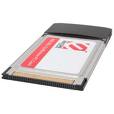 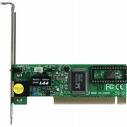 TARJETA DE RED
Aunque el término tarjeta de red se suele asociar a una tarjeta de expansión insertada en una ranura interna de un ordenador o impresora, se suele utilizar para referirse también a dispositivos embebidos en la placa madre del equipo, como las interfaces presentes en la videoconsola Xbox o los modernos notebooks. Igualmente se usa para expansiones con el mismo fin que en nada recuerdan a la típica tarjeta con chips y conectores soldados, como la interfaz de red para la Sega Dreamcast, las PCMCIA, o las tarjetas con conector y factor de forma CompactFlash y Secure Digital SIO utilizados en PDAs
Cada tarjeta de red tiene un número de identificación único de 48 bits, en hexadecimal llamado dirección MAC (no confundir con Apple Macintosh). Estas direcciones hardware únicas son administradas por el Institute of Electronic and Electrical Engineers (IEEE). Los tres primeros octetos del número MAC son conocidos como OUI e identifican a proveedores específicos y son designados por la IEEE.
Se denomina también NIC al chip de la tarjeta de red que se encarga de servir como interfaz de Ethernet entre el medio físico (por ejemplo un cable coaxial) y el equipo (por ejemplo un ordenador personal o una impresora). Es un chip usado en computadoras o periféricos tales como las tarjetas de red, impresoras de red o sistemas embebidos para conectar dos o más dispositivos entre sí a través de algún medio, ya sea conexión inalámbrica , cable UTP, cable coaxial, fibra óptica, etcétera.
La mayoría de tarjetas traen un zócalo vacío rotulado BOOT ROM, para incluir una ROM opcional que permite que el equipo arranque desde un servidor de la red con una imagen de un medio de arranque (generalmente un disquete), lo que permite usar equipos sin disco duro ni unidad de disquete. El que algunas placas madre ya incorporen esa ROM en su BIOS y la posibilidad de usar tarjetas CompactFlash en lugar del disco duro con sólo un adaptador, hace que comience a ser menos frecuente, principalmente en tarjetas de perfil bajo.